ПРОЕКТ 
Бюджета Северного сельского поселения 
Зимовниковского района
на 2024 год
и плановый период 2025-2026 гг.
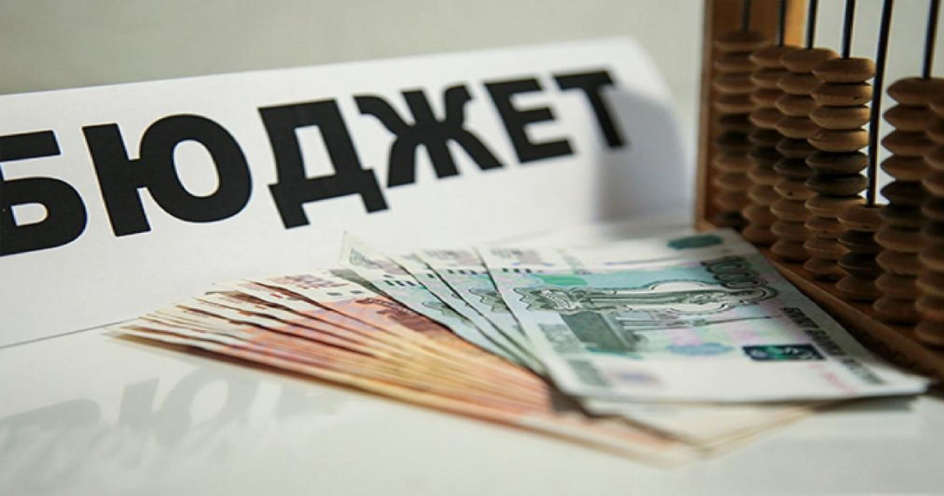 Администрация Зимовниковского района
Основа формирования бюджета Северного сельского поселения на 2024 год и плановый период 2025 и  2026 годов
Прогноз социально-экономического развития Северного сельского поселения на 2024-2026 годы
(Распоряжение Администрации Северного сельского поселения от 16.09.2022 №40)
Основные направления бюджетной и налоговой политики Северного сельского поселения на 2024-2026 годы 
(Постановление Администрации Северного сельского поселения от 01.11.2023 №97
Проект областного закона «Об областном бюджете на 2024 год и плановый период 2025 и 2026 годов)
Муниципальные программы Северного сельского поселения
Администрация Зимовниковского района
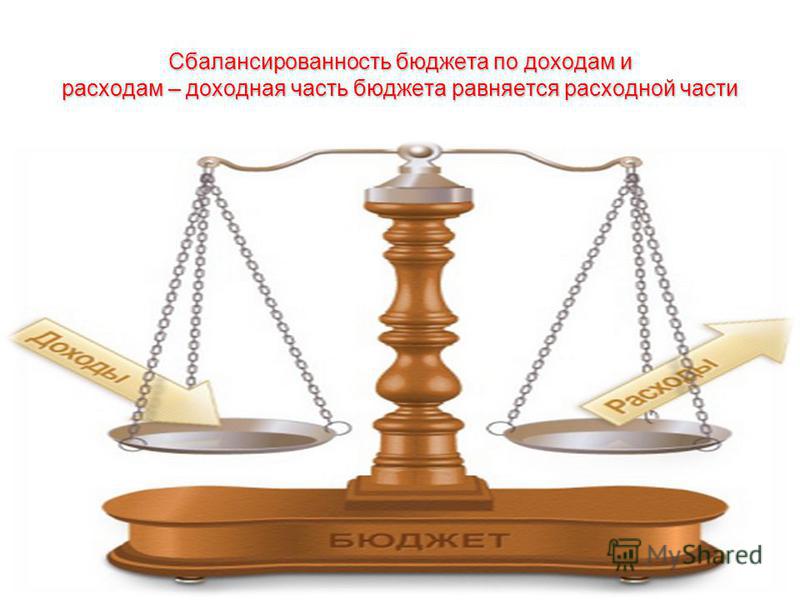 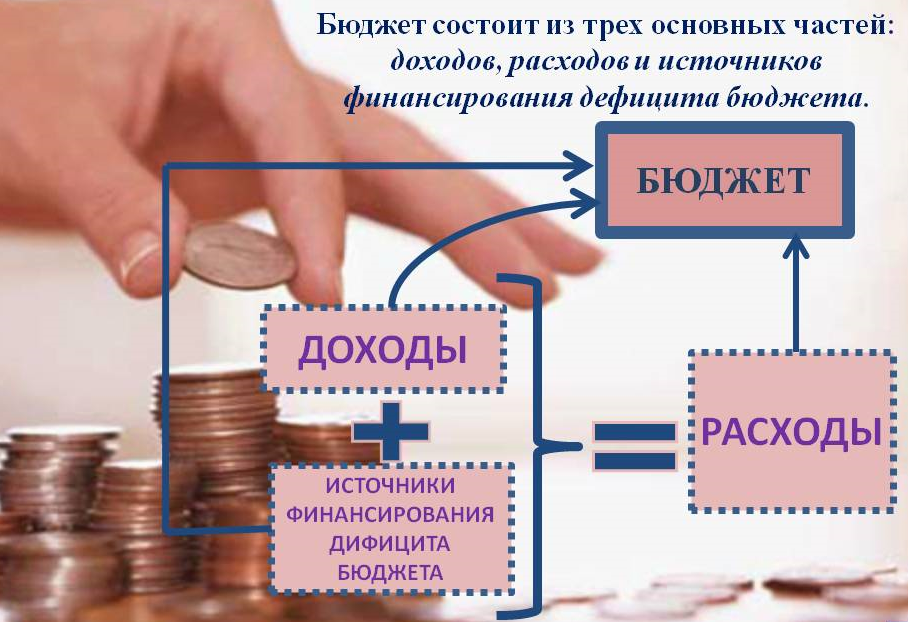 Основные характеристики местного бюджета
на 2024-2026 годы
Показатель
Плановые бюджетные назначения на 2024год
Плановые бюджетные назначения на 2025год
Плановые бюджетные назначения на 
2026 год
I. Доходы, всего
13015,1
10862,8
6110,5
5529,1
Безвозмездные поступления из областного бюджета
7850,0
13015,1
II. Расходы, всего
11355,5
10862,8
III. Дефицит, профицит
0,0
0,0
0,0
Основные параметры бюджета Северного  сельского поселения на 2024 год
Доходы  бюджета Северного сельского поселения
Динамика поступлений налога на доходы физических лиц в местный бюджет
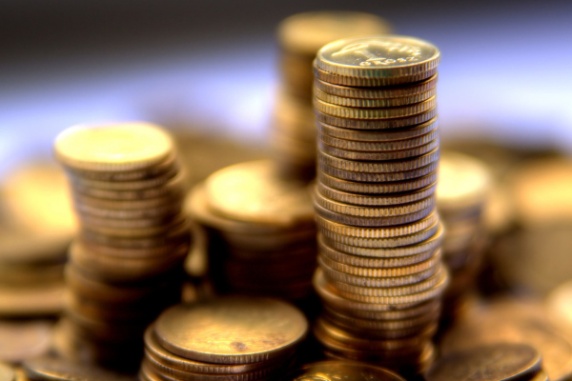 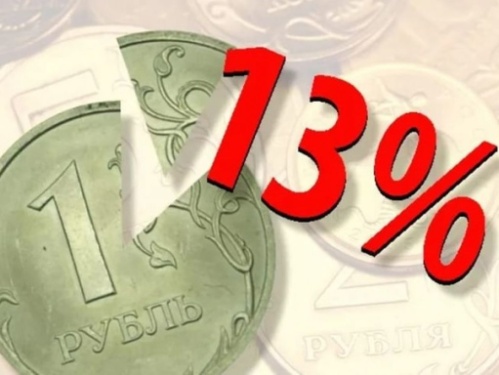 Безвозмездные поступления из областного бюджета (тыс.рублей)
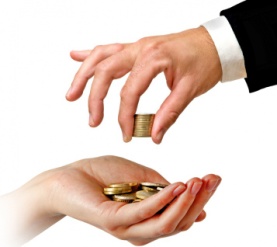 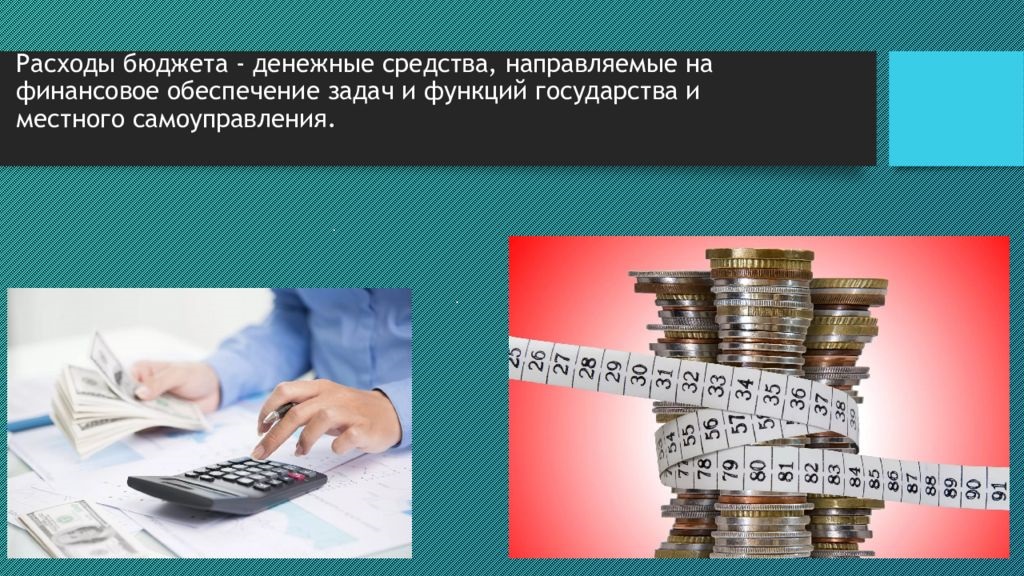 Программно-целевой метод планирования бюджетных  расходов
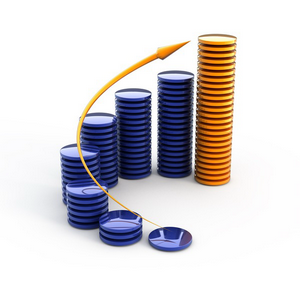 В 2024 году 98,4 % от объёма бюджетных ассигнований в Северном сельском поселении направлено на реализацию муниципальных программ,
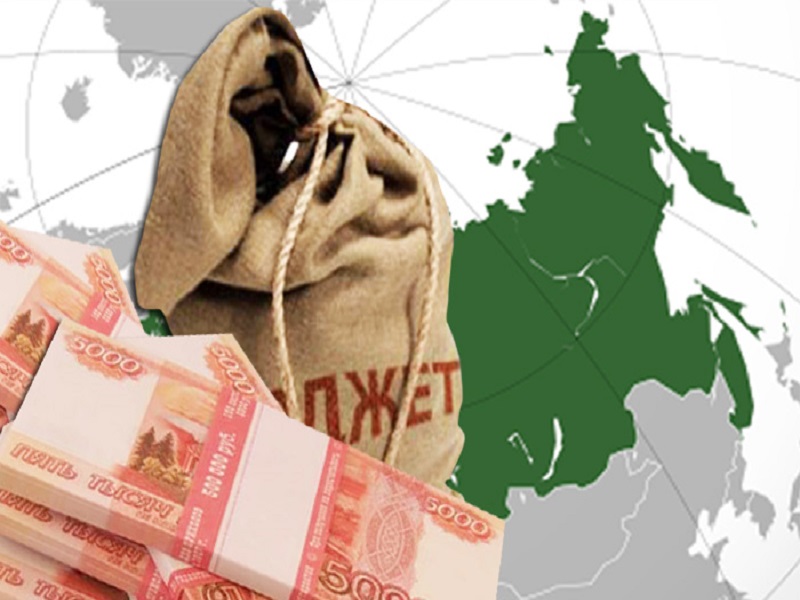 Расходы бюджета Северного сельского поселения, формируемые в рамках муниципальных программ Северного сельского поселения, и непрограммные расходы
2023 год
2024год
2025 год
2026 год
98,7%
98,4%
95,8%
94,7 %
8873,5
Тыс.руб.
12728,4
Тыс.руб.
10900,3
Тыс.руб.
9929,0
тыс.руб.
116,9
Тыс.руб.
286,7
Тыс.руб.
455,2
Тыс.руб.
933,8
Тыс.руб.
- расходы бюджета Северного сельского поселения, формируемые в рамках муниципальных программ Северного сельского поселения
- непрограммные расходы бюджета Северного сельского поселения
Администрация Северного сельского поселения
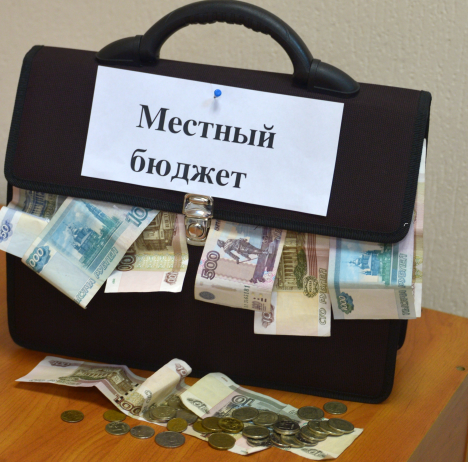 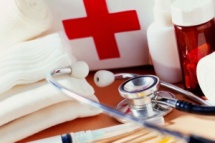 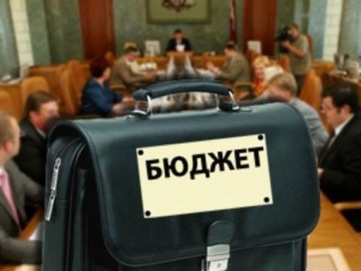 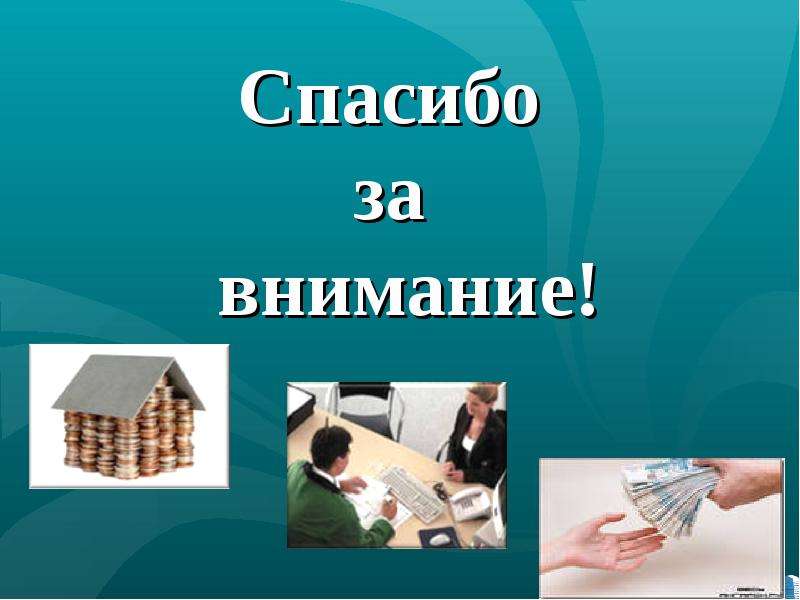 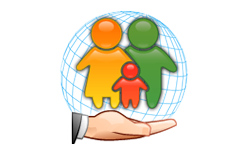 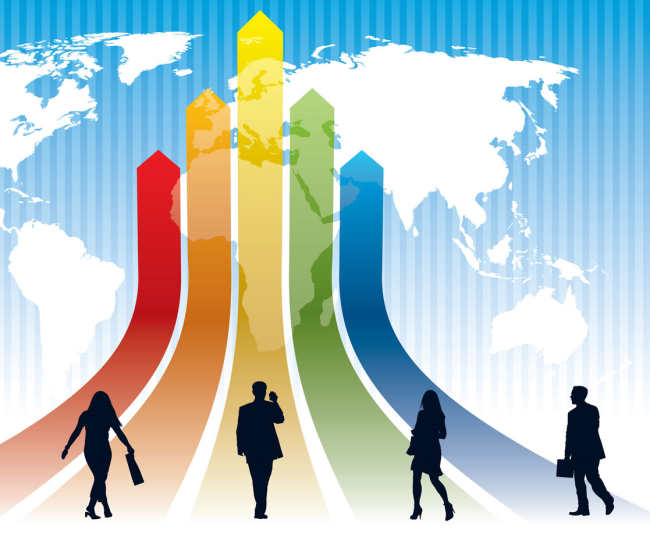 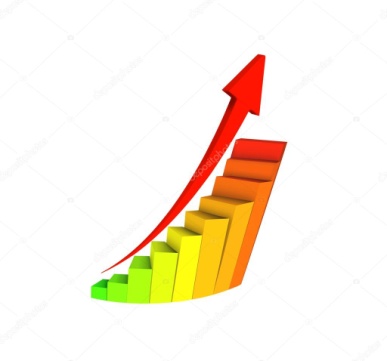 Спасибо за внимание!
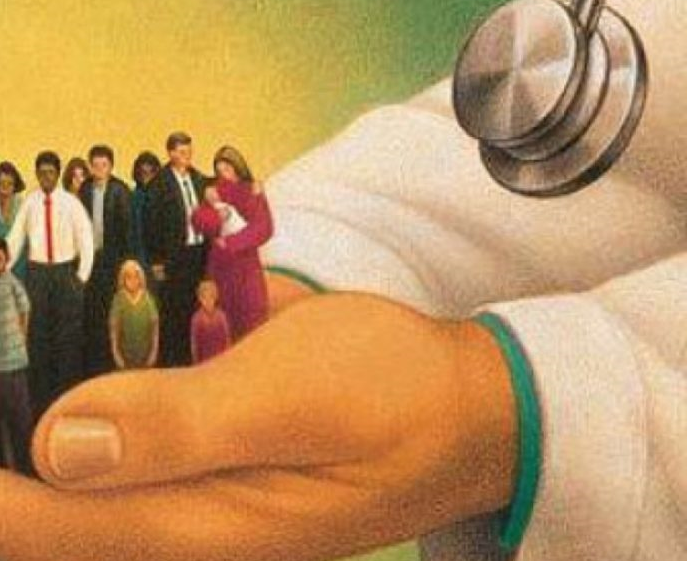 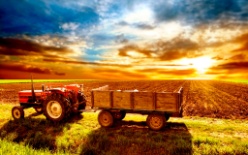 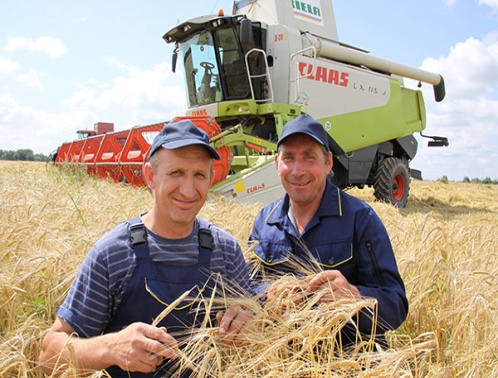 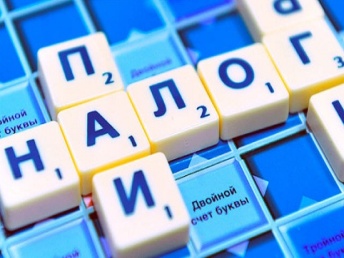